جامعة بنهاكلية التربية الرياضية للبنين
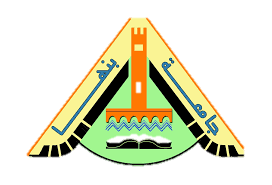 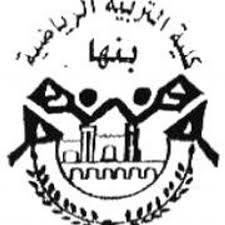 قسم الإدارة الرياضية والترويحالفرقة الأوليمادة مدخل في الترويح الرياضي
تحت إشراف
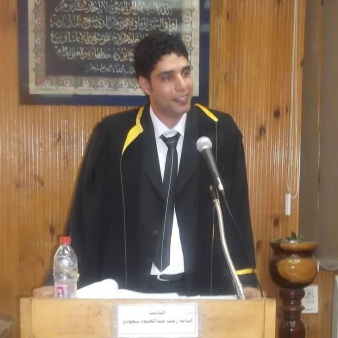 د/ محمد محمود النجار     د / أسامة رجب سعودي
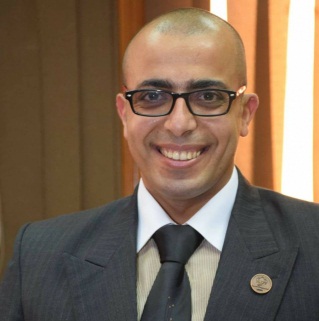 أنواع الانشطة الترويحية
من حيث نوع الترويح
من حيث سن الفرد
من حيث نوع الجنس
من حيث مكان الترويح
من حيث عدد المشتركين
من حيث نوع التنظيم
من حيث مستويات الإشتراك
من حيث مجال الإشراف
أهداف الترويح الرياضي :-
أهداف الترويح الصحية :-
أهداف صحية ( نفسية وعقلية ) :-
التخلص من أمراض الاكتئاب .
التخلص من الضغوط المهنية.
التخلص من التوتر والقلق .
الإحساس بالتفاؤل والأمل في المستقبل .
إحساس الفرد بالسعادة .
القدرة علي التركيز والإدراك والملاحظة والتخيل والإبداع .
أهداف الترويح الصحية :-
أهداف صحية (عضوية بدنية ) :-
تحسين الصحة .
اكتساب حد أدني للياقة البدنية .
الحفاظ علي سلامة الأجهزة الحيوية .
السيطرة علي البدانة والحفاظ علي القوام .
اشباع الميول والرغبات الحركية .
أهداف الترويح الإجتماعية :-
أهداف اجتماعية :-
تكوين علاقات اجتماعية جديدة . 
الانتماء والولاء للجماعة .
التمتع بالنظام والطاعة واحترام الآخرين .
التدريب علي القيادة التبعية .
الرقي بالسلوك والاتجاهات الاجتماعية .
أهداف الترويح الثقافية :-
أهداف ثقافية –
زيادة القاعدة المعرفية لدي الممارس .
زيادة الخبرة العملية .
الحصول علي المعلومة بالطريقة التجريبية .
أسئلة تفاعلية
أذكر أنواع الأنشطة الترويحية ؟
أذكر أهداف الترويح الرياضي ؟